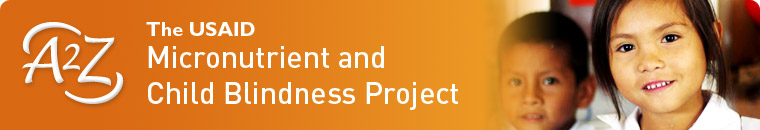 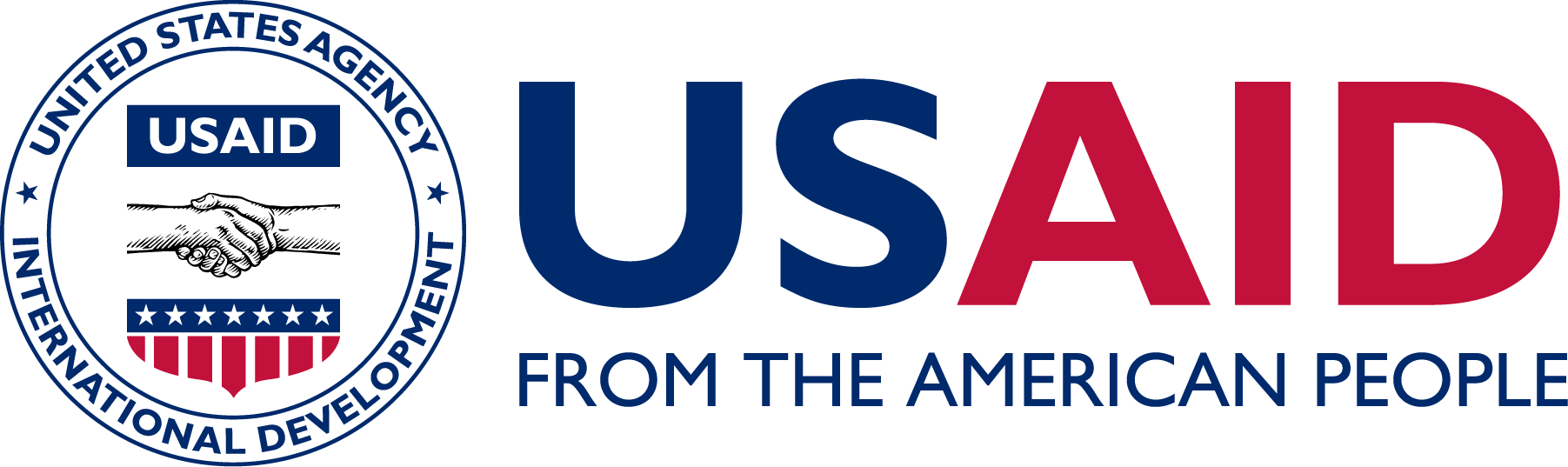 A Personal Evolution: From an Unbeliever to an Advocator Omar Dary7-January-2011 Conference onMicronutrient Fortification of Foods: Science, Applications & Management
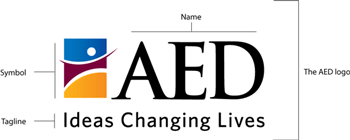 Stability of vitamin A in fortified sugar
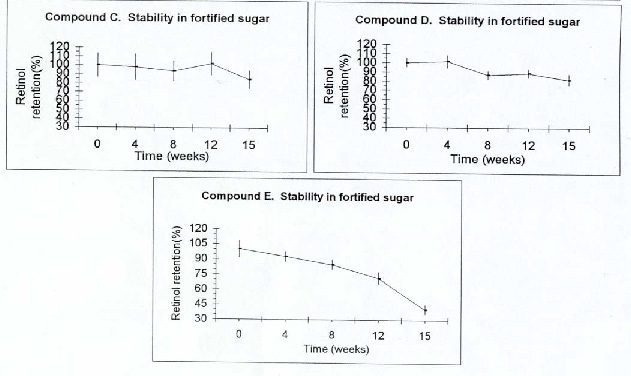 Stability of vitamin A in products
If nutrients are of good quality, they are highly stable during storage and during food preparation;  only a few chemical processes are highly deleterious.
Evolution of nutritional blindness
Source: National Committee for Blind and Deaf of Guatemala
Start of sugar fortification with vitamin A
1980       1982       1984       1986       1988       1990       1992      1994       1996       1998
Examples of successful food fort. programs
1 EAR for women of reproductive age
2 Plus other micronutrients (Complete formula)
Assessing the need and the solutions
Need (assessment):
Size of nutritional gap
Percent of the people affected
Solutions (science):
Correction of inadequate intake (bioefficacy)
Coverage: Percent of people who receive the benefit
Potential impact of fortification with vit.A
% Children (24-59 months) with intakes below the EAR values in Uganda - 2008
Potential impact of fortified w. flour in Kampala
% Women (15-49 years) with intakes below the EAR values
Estimated impact on intakes of fortified w. flour
Palestinian women of Hebron and Gaza City -  2005
Formula also contains vitamin D, which appears to be the main nutritional clinical deficiency of women.
Estimated impact on intakes of fortified w. flour
Palestinian women of Hebron and Gaza City -  2005
Folate and B12 in Palestinian communities
Source: UNRWA, Juzoor, and Ministry of Education of the Palestinian Authority.
West Bank – 2009 – school-age females
Betlehem has lower access to fortified wheat flour.
Success: Clear definition of responsibilities
Cost-Effectiveness Analysis
Impact Assessment
Safe, Efficacious and Sustainable
MAIN PLAYERS
Researchers, Economists, Statisticians
Cost-Effectiveness Analysis
Nutrition Researchers, Statisticians, Laboratories
Impact Assessment
Food industry,  Marketing, Government Guidance
Social Marketing and Education
Food Control from MoH, M.Economy, Food Labs
Governmental Inspection and Auditing
Food Industry – QC/QA Department
Quality Control & Assurance - Factories
Food Industry/ Production Dept.
Implementation and Production
Implementation and Production of Micronutrient Premixes
Premix manufacturers
Bureau of Standards
Standards and Regulations
Central Government
Policies and National Strategies
Nutrition  and Researchers
Science (Efficacy trials) and Epidemiological Assessment
Science (Efficacy trials) and Epidemiological Assessment
A good product and a successful efficacy trial do not make a program